আজকের মাল্টিমিডিয়া ক্লাসে সবাইকে শুভেচ্ছা
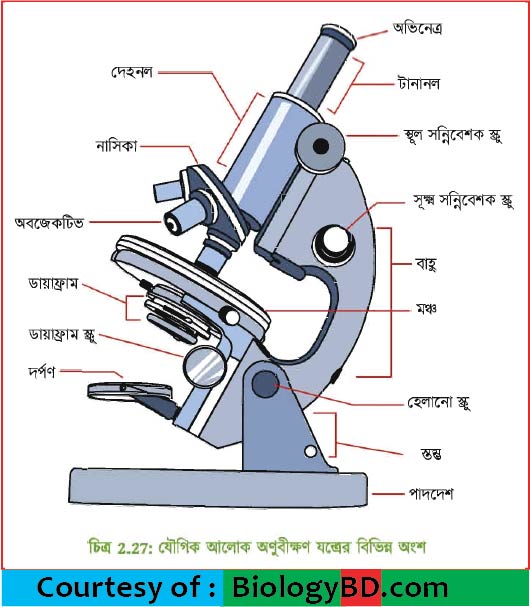 পরিচিতি
মোঃ মফিজ উদ্দিন
সহকারি শিক্ষক ( বি এস সি-গণিত )
পারইল সিনিয়র আলিম মাদ্রাসা
প্রসাপদপুর মান্দা নওগাঁ। 
মোবাইল নং ০১৭৪৫৫০৮৪৬৪
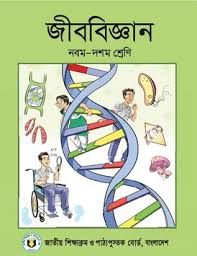 শ্রেনি: নবম-দশম
  বিষয়: জীববিজ্ঞান 
 অধ্যায়: ২য় ( জীবকোষ ও টিস্যু )
   সময়: ৫০ মিনিট
 তারিখ: ২০-০২-২০২১
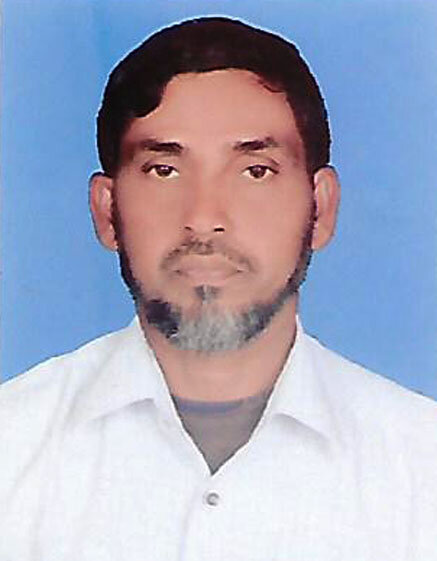 এসো ছবি দেখে চিন্তা করে বলি ….
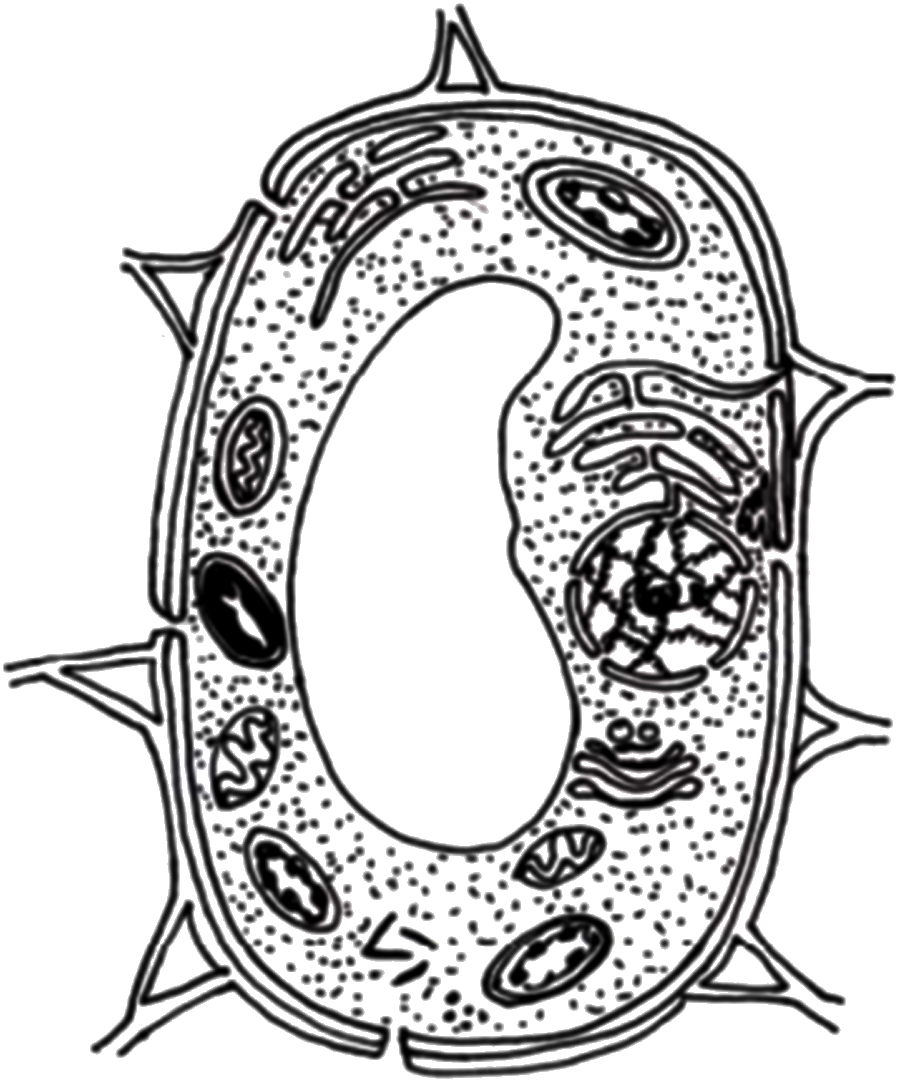 উপরের চিত্রে আমরা কিসের ছবি দেখতে পাচ্ছি?
এসো ছবি দেখে চিন্তা করে বলি ….
উপরের চিত্রে আমরা কিসের ছবি দেখতে পাচ্ছি?
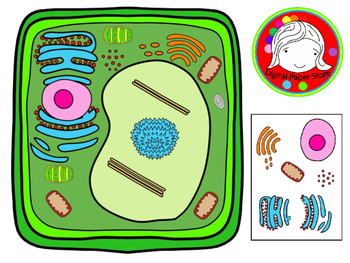 আজকের পাঠের বিষয়
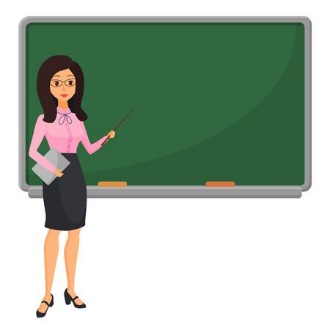 উদ্ভিদ কোষ ও প্রাণি কোষ
শিখনফল
এই পাঠ শেষে শিক্ষার্থীরা…
১. কোষ কি তা বলতে পারবে
২. উভয় কোষের চিহিৃত চিত্র অংকন করতে পারবে
৩. উদ্ভিদকোষ ও প্রাণীকোষের মধ্যে পার্থক্য বলতে পারবে।
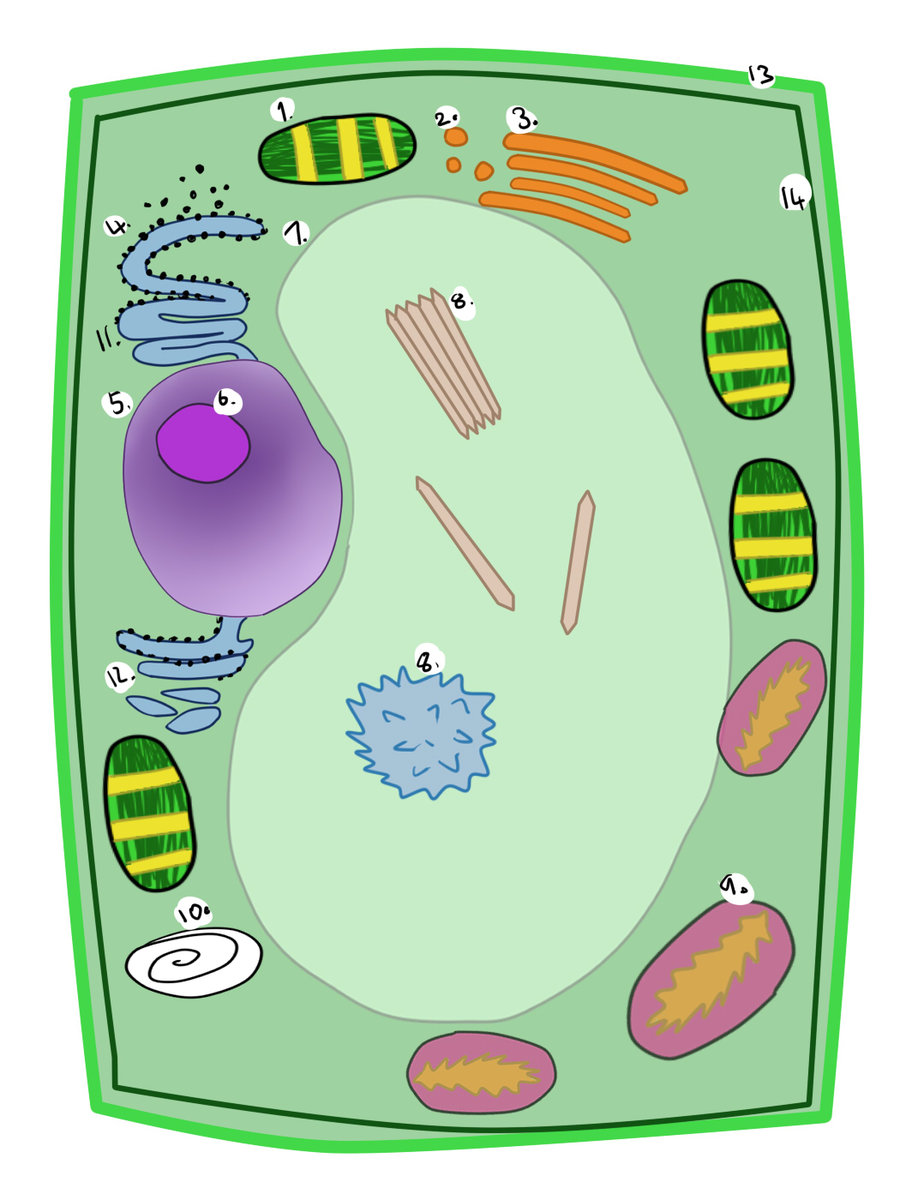 কোষ
কোষ হলো জীবদেহের গঠন ও কাজের একক অর্থাৎ জীবের ক্ষুদ্রতম (জীবিত) নির্মাণ একককে কোষ বলে।
উদ্ভিদকোষের চিহৃত চিত্র অংকন
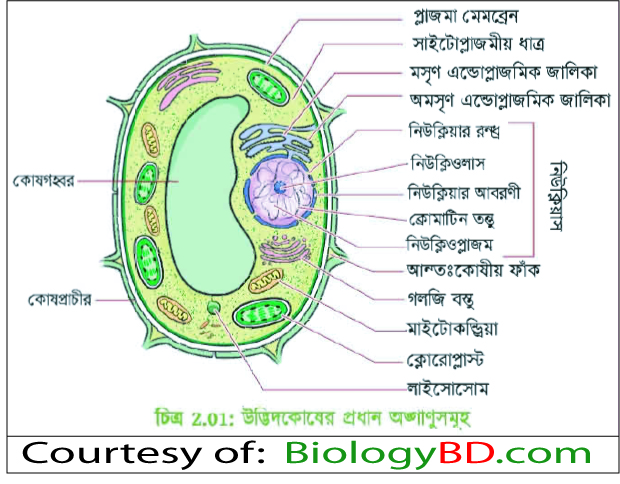 একক কাজ
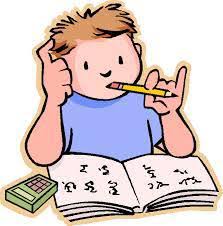 কোষ বলতে কি বুঝ।
প্রাণীকোষের চিহৃত চিত্র অংকন
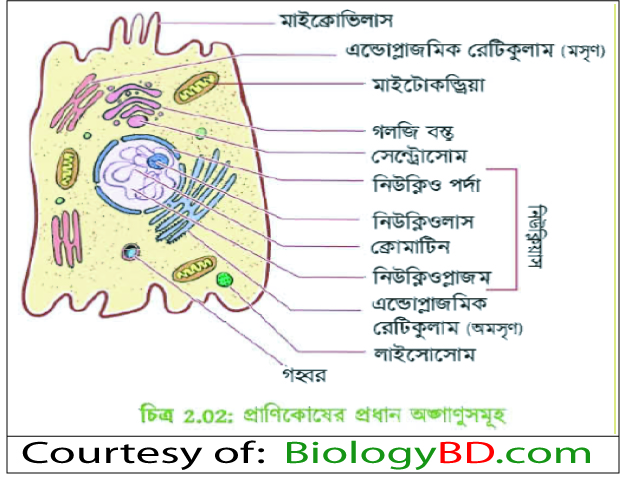 জোড়ায় কাজ
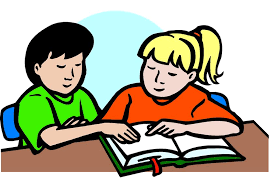 উদ্ভিদকোষের উপাদান গুলোর নাম লিখ।
নিচের চিত্রের মাধ্যমে উদ্ভিদকোষ ও প্রাণীকোষের মধ্যে পার্থক্য দেখানো হলো
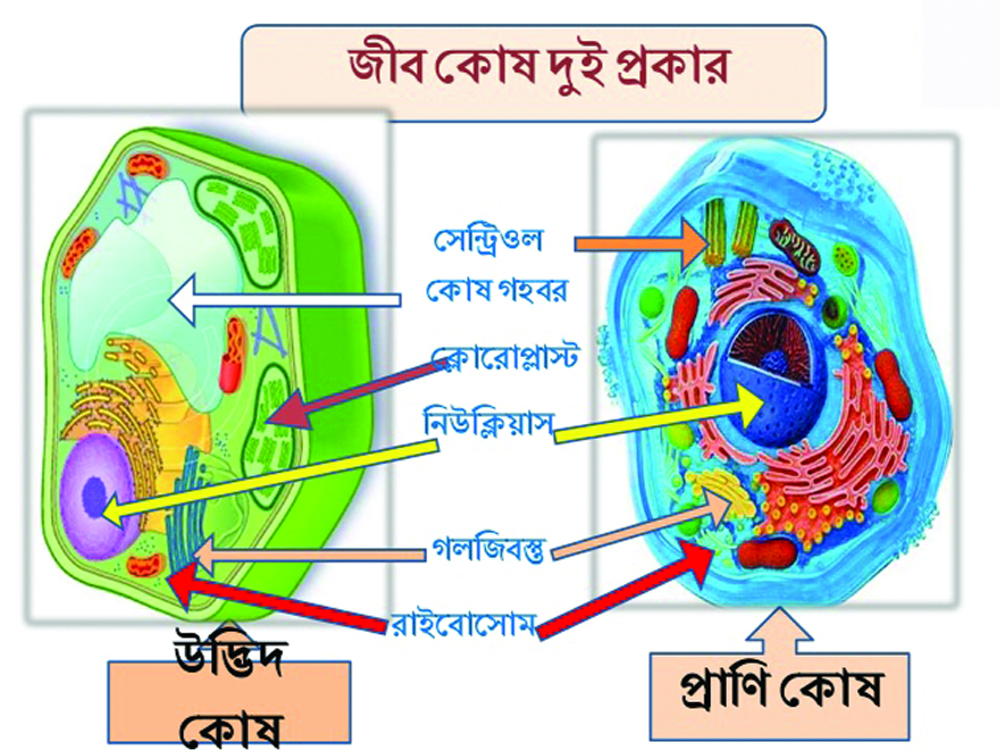 দলগত কাজ
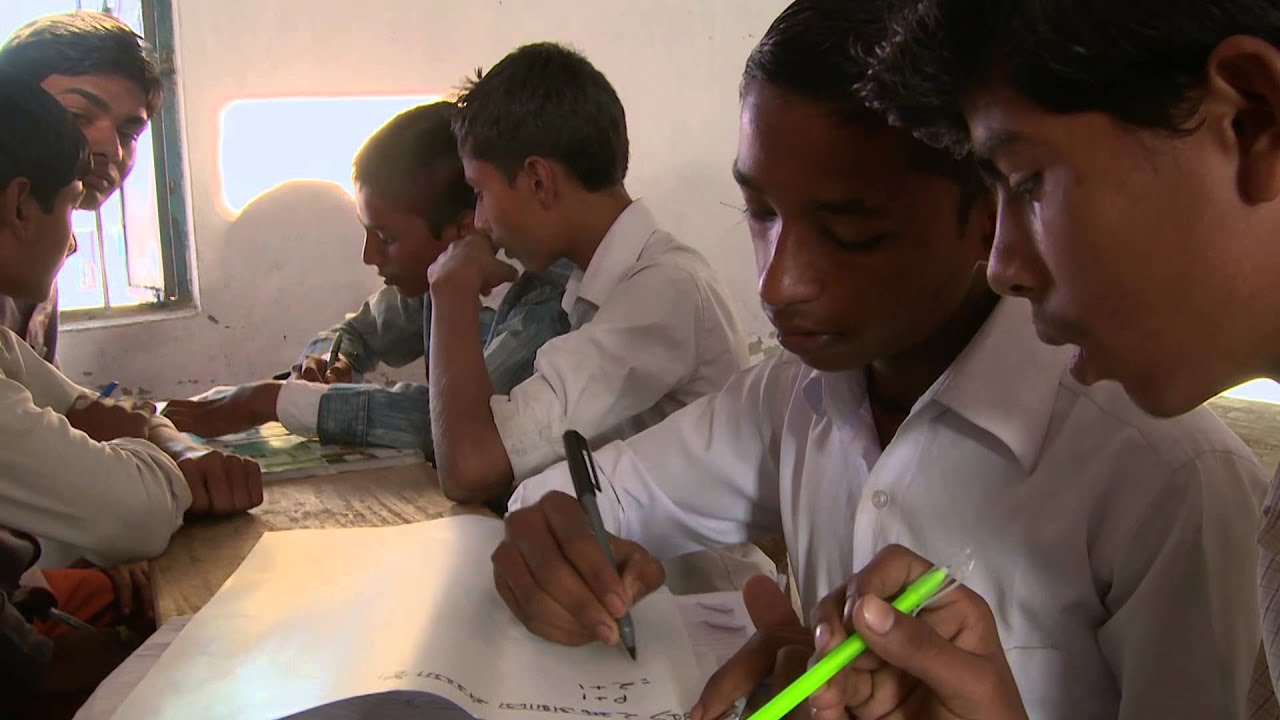 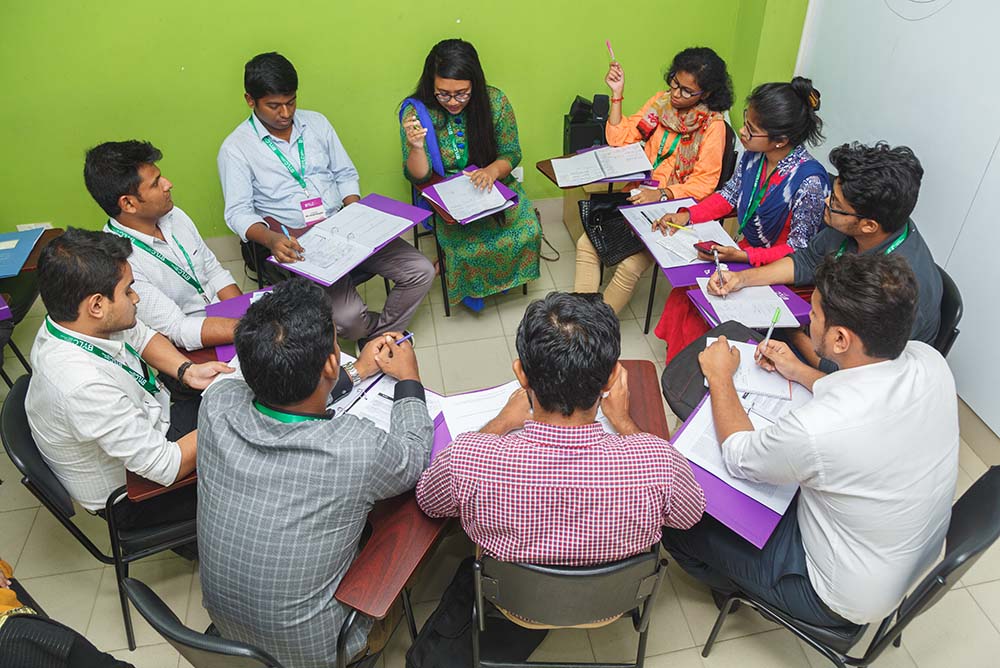 উদ্ভিদকোষ ও প্রাণীকোষের মধ্যে পার্থক্য লিখ।
মূল্যায়ন
১. কোষ কাকে বলে?
২. প্লাজমা মেমব্রেন কোন কোষের উপাদানের নাম?
৩. প্রাণীকোষের দুইটি উপাদানের নাম বলো।
বাড়ির কাজ
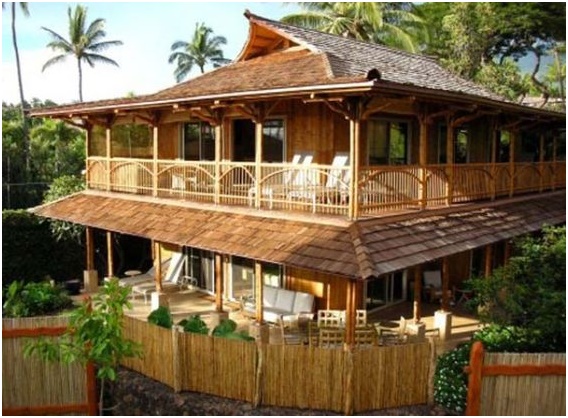 উদ্ভিদকোষ ও প্রাণীকোষের চিহিৃত চিত্র অংকন  করবে।
মনযোগের সহিত ক্লাস করার জন্য সবাইকে ধন্যবাদ
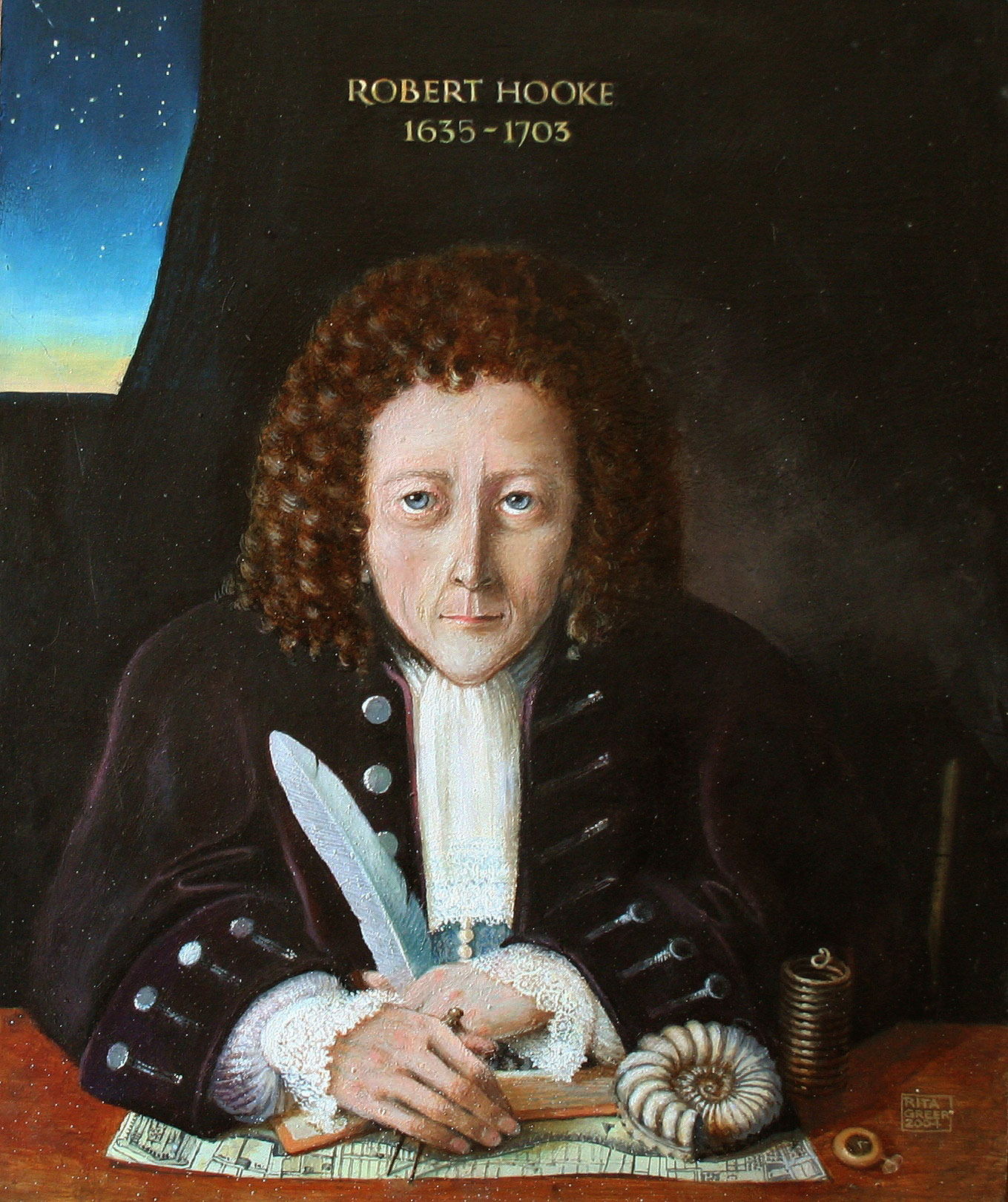